Презентация кабинета №19
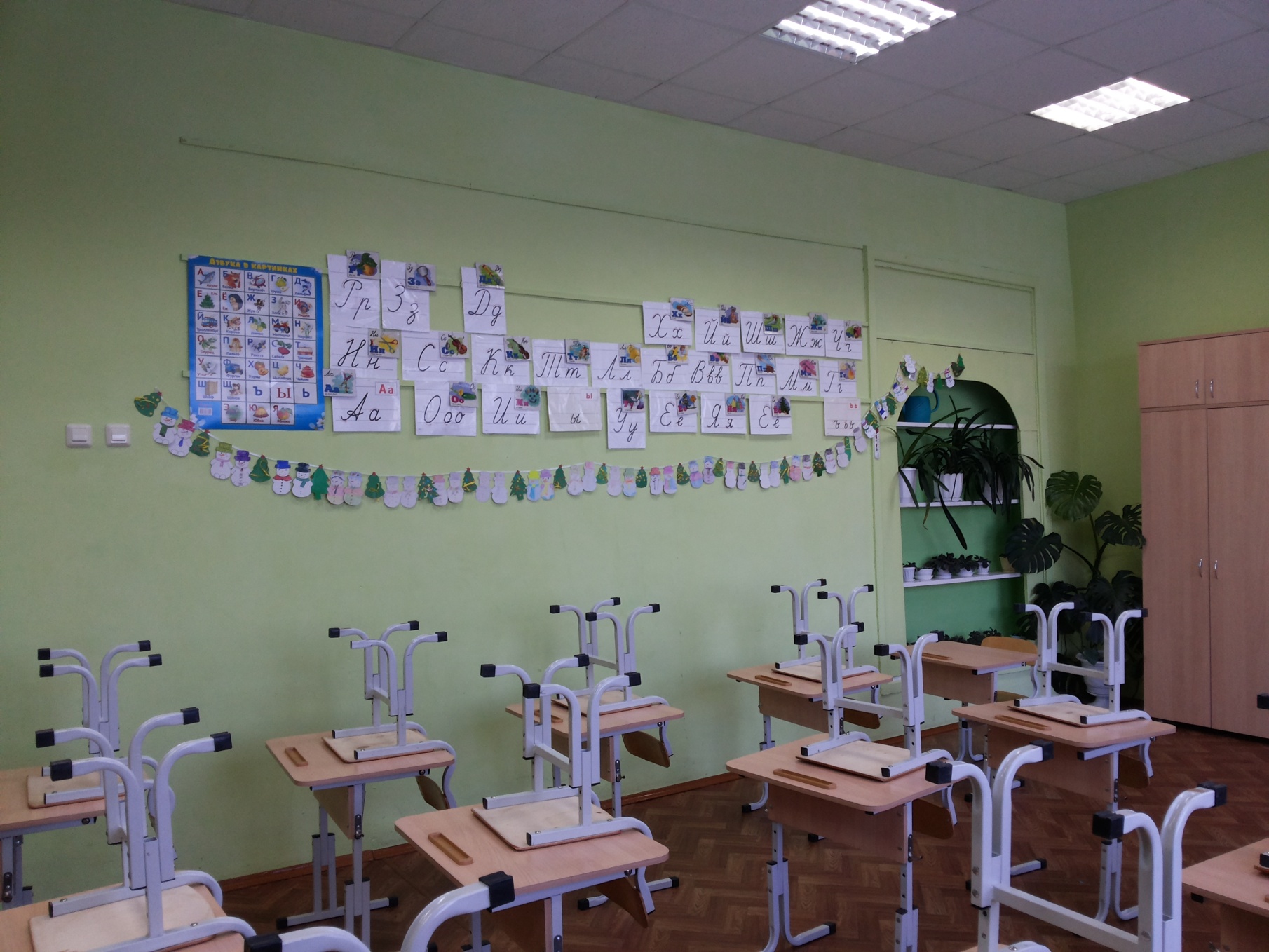 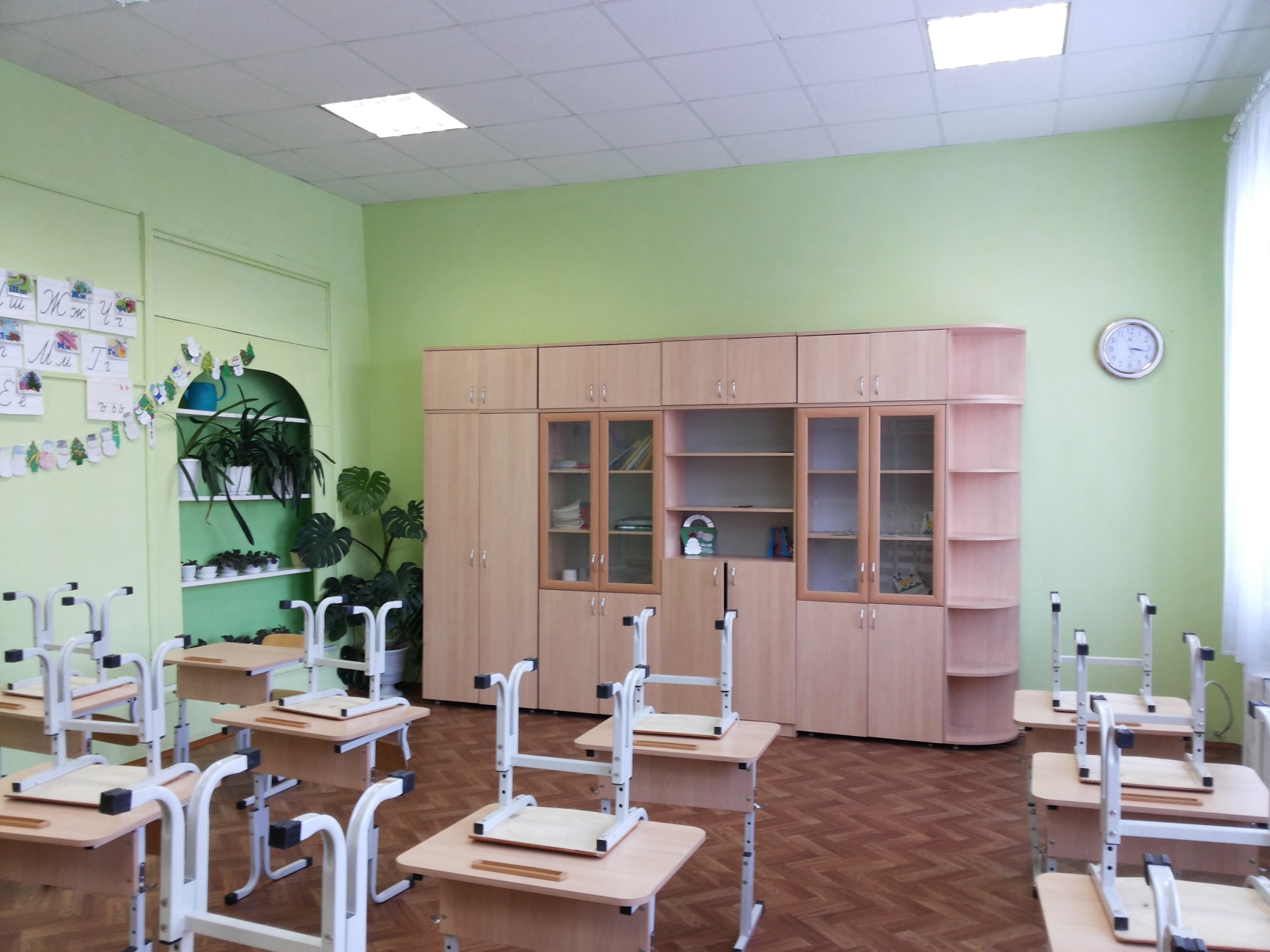 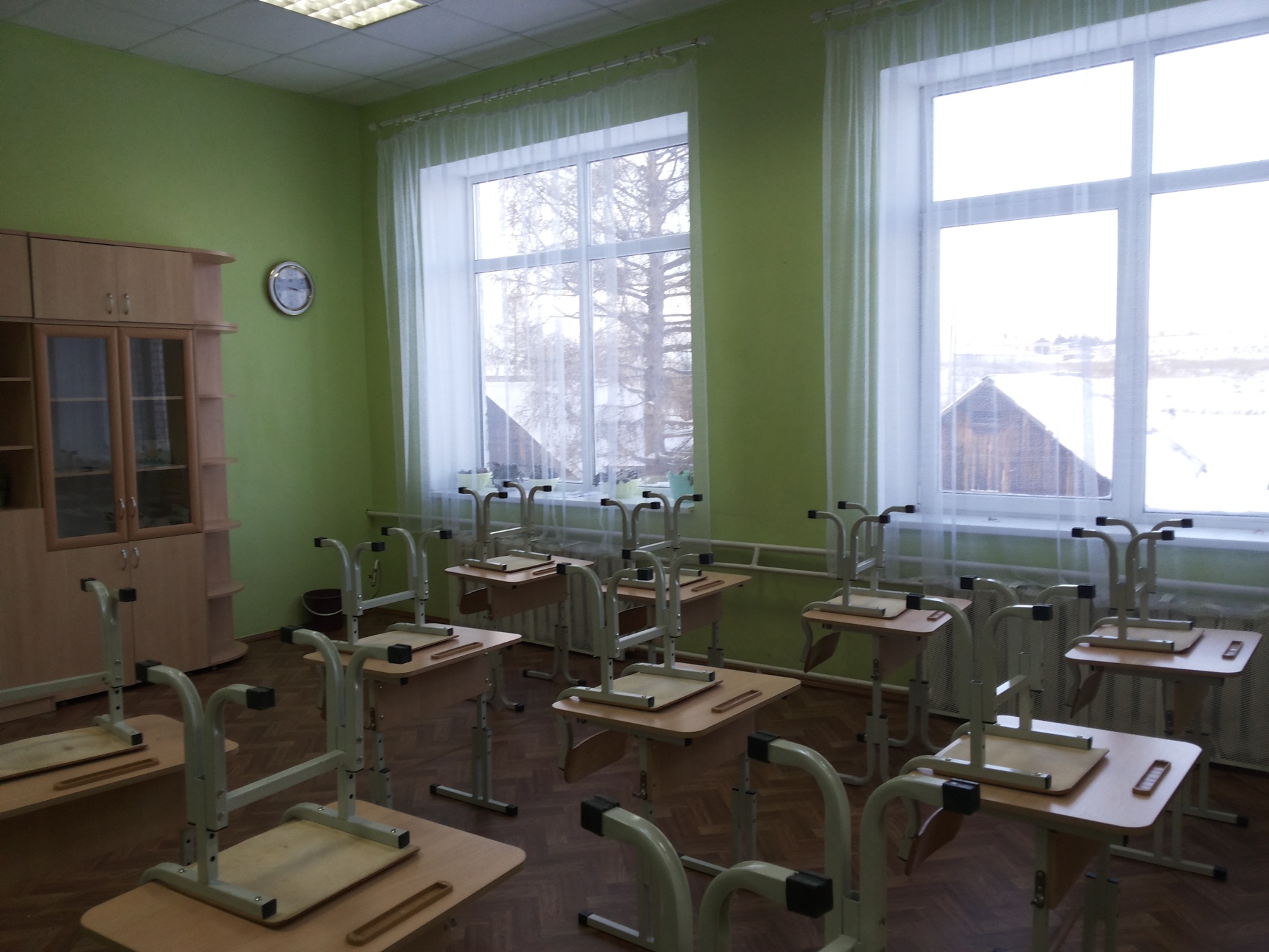 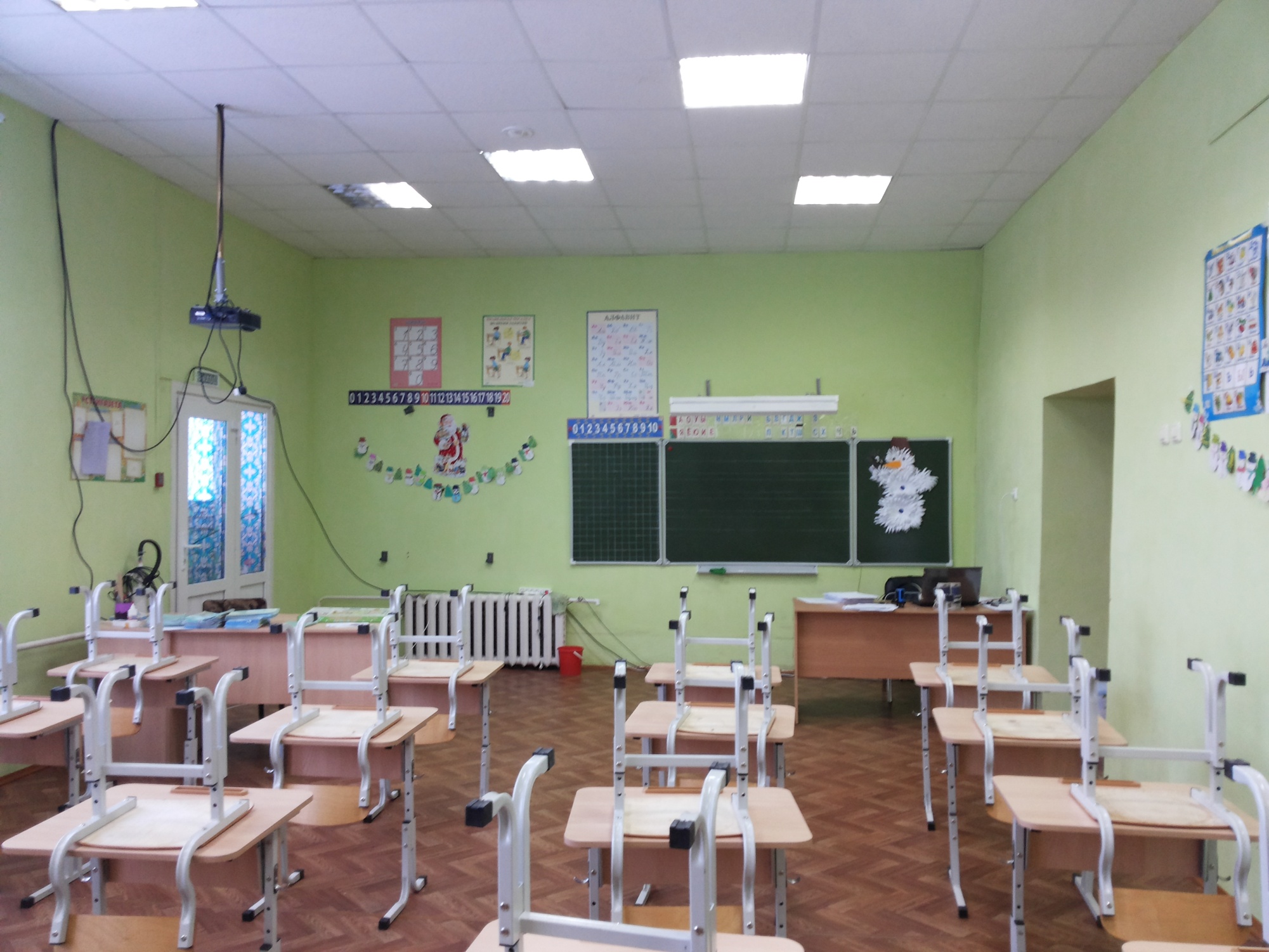 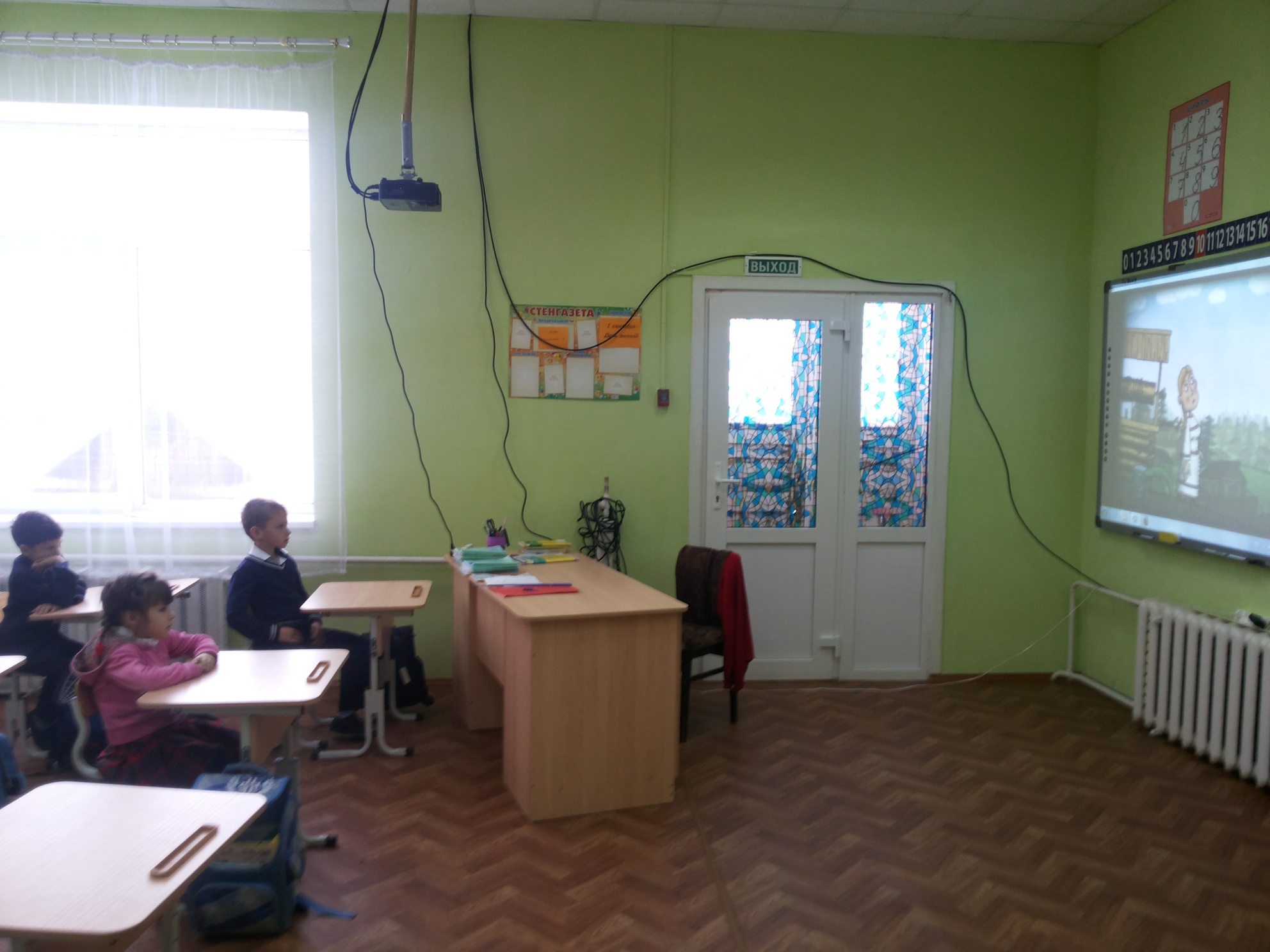 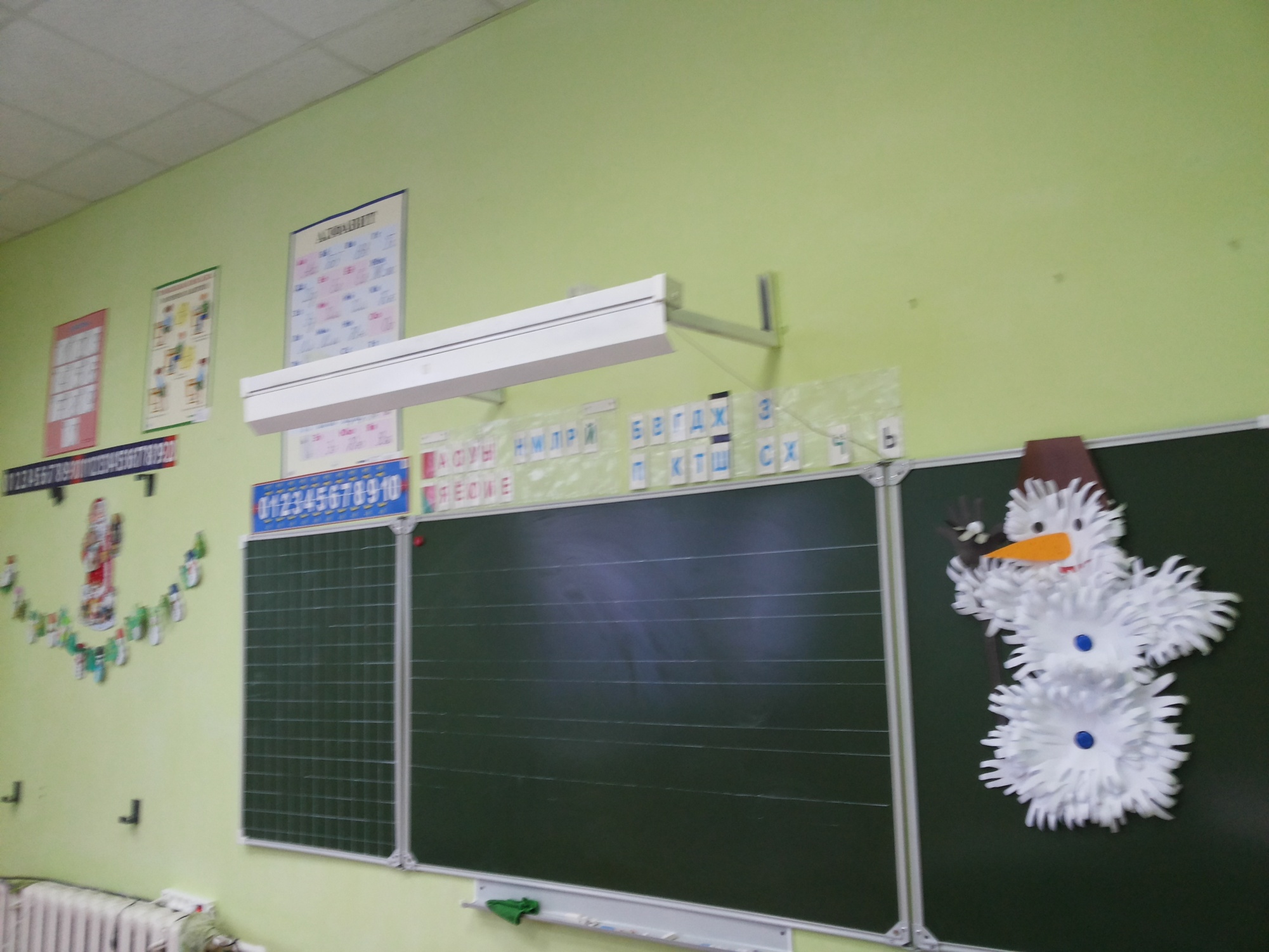